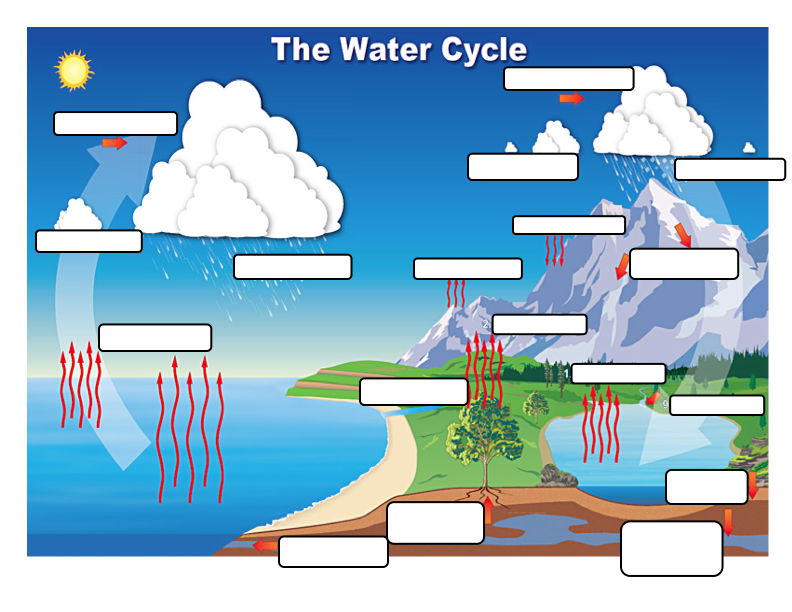 transportation
5.
transportation
3.
condensation
precipitation
6.
7.
deposition
18.
condensation
2.
surface runoff
precipitation
sublimation
8.
4.
17.
transpiration
14.
evaporation
evaporation
10.
channel runoff
16.
channel runoff
9.
infiltration
11.
plant uptake
13.
12.
infiltration
percolation
15.
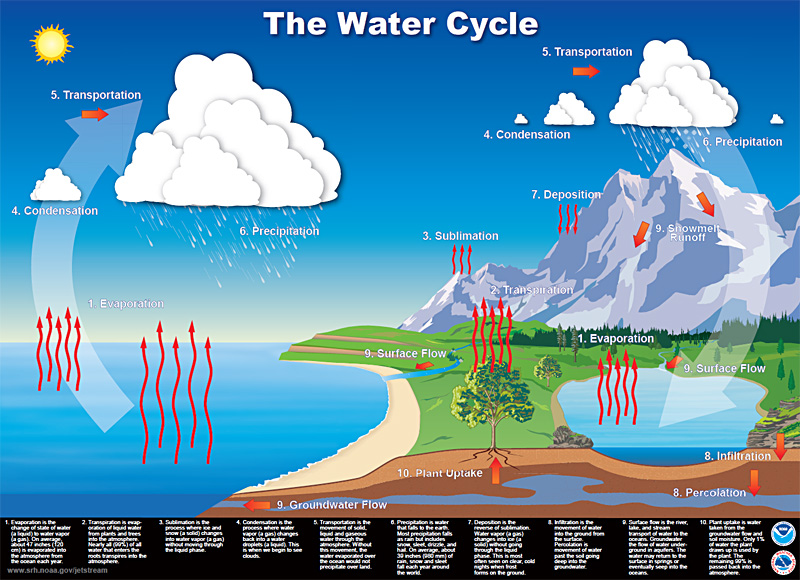 Transportation
System Model….

	this picture is a system model…. 
	BUT
	we want to re-represent this diagram using standard symbols…

		be explicit about the relevant components (stocks) of the system
			their form and place
		AND
		be explicit about the processes (flows) that move the components
			from form to form
			and/or
			from place to place

	remove (or be able to remove) the “pretty” background
Transportation
Precipitation
Condensation
Deposition
Condensation
Sublimation
Precipitation
Melting
Freezing
Transpiration
Evaporation
Evaporation
Surface Flow
Surface Flow
Infiltration
Plant Uptake
Percolation
Groundwater Flow
System Model….

	this picture is a system model….
	BUT
	we want to re-represent this diagram using standard symbols…

		be explicit about the relevant components (stocks) of the system
			their form and place
		AND
		be explicit about the processes (flows) that move the components
			from form to form
			and/or
			from place to place

	remove (or be able to remove) the “pretty” background
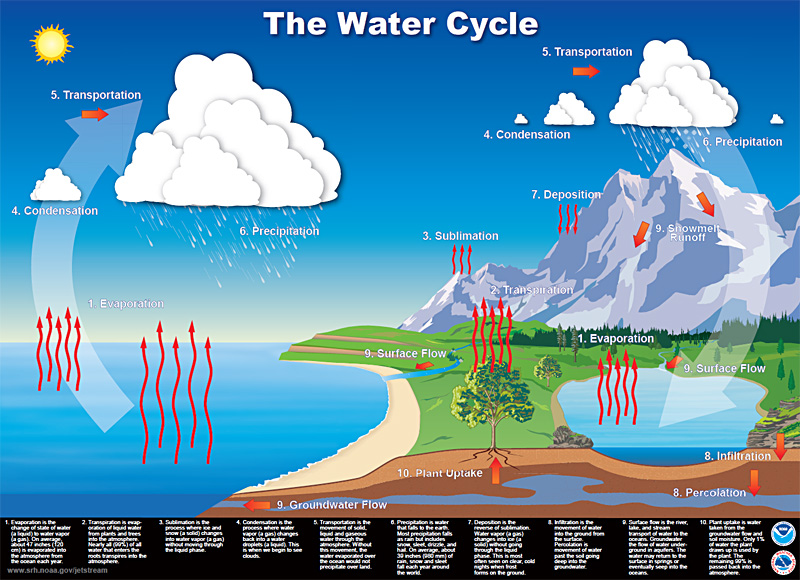 Earth’s T
Transportation
Clouds
Precipitation
Condensation
-
Condensation
Condensation
Precipitation
Surface Flow
Vapor
Transpiration
+
Evaporation
Evaporation
Evaporation
Surface Flow
Surface Flow
channel runoff
Ice Caps
Lakes, Ponds, Rivers
Freezing
Infiltration
Oceans
Melting
Plant Uptake
Infiltration
Percolation
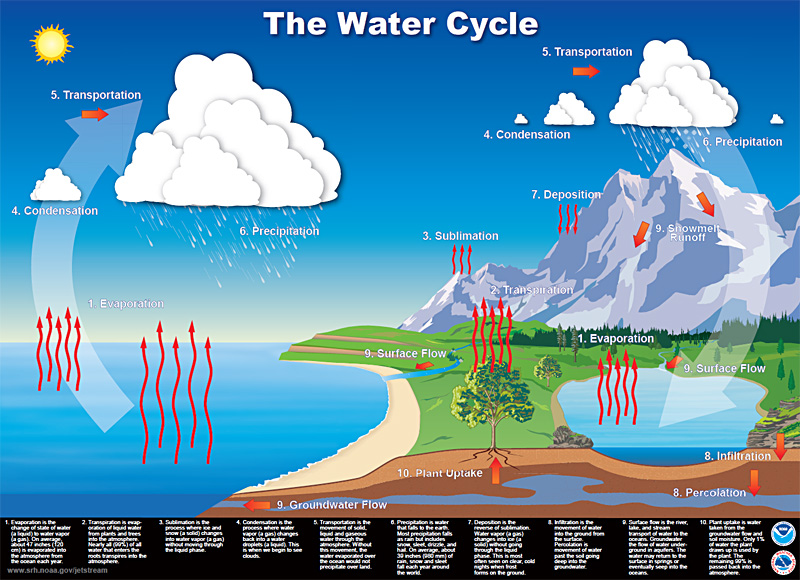 Earth’s T
Transportation
Clouds
Precipitation
Condensation
-
Condensation
Condensation
Precipitation
Surface Flow
Vapor
Transpiration
+
Evaporation
Evaporation
Evaporation
Surface Flow
Surface Flow
channel runoff
Ice Caps
Lakes, Ponds, Rivers
Freezing
+
Infiltration
Oceans
Melting
Plant Uptake
Infiltration
Percolation
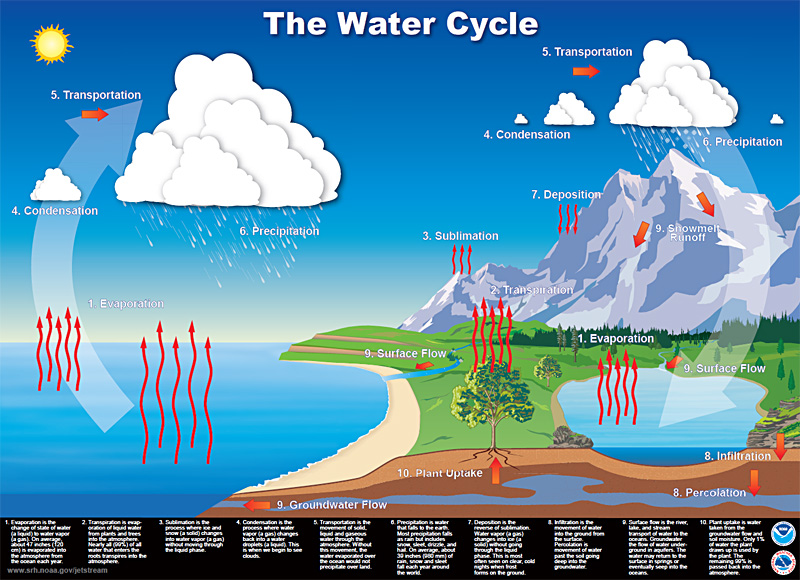 Transportation
Transportation
Precipitation
Condensation
Deposition
Condensation
Sublimation
Precipitation
Surface Flow
Transpiration
Evaporation
Evaporation
Surface Flow
Channel Flow
Infiltration
Plant Uptake
Infiltration
Percolation
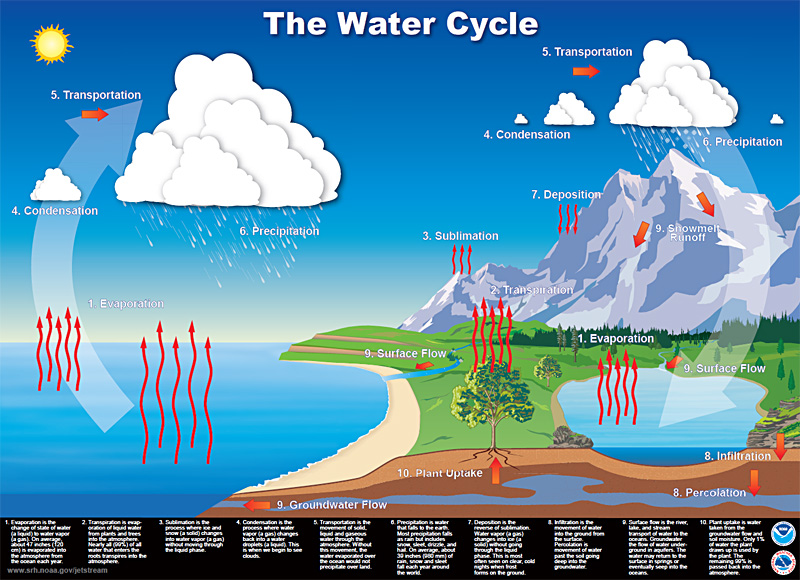 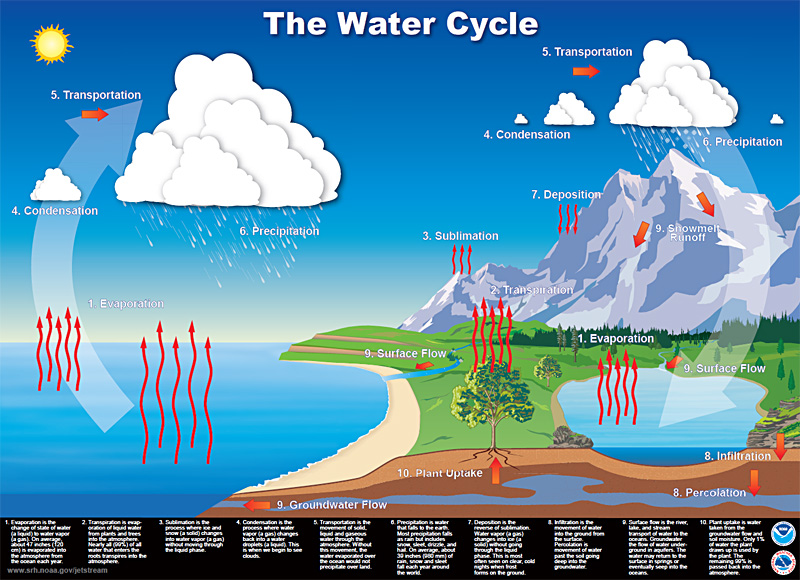 Transportation
Transportation
Precipitation
Condensation
Deposition
Condensation
Sublimation
Precipitation
Melting
Freezing
Transpiration
Evaporation
Evaporation
Surface Flow
Surface Flow
Infiltration
Plant Uptake
Percolation
Groundwater Flow